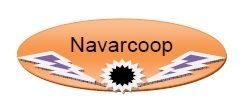 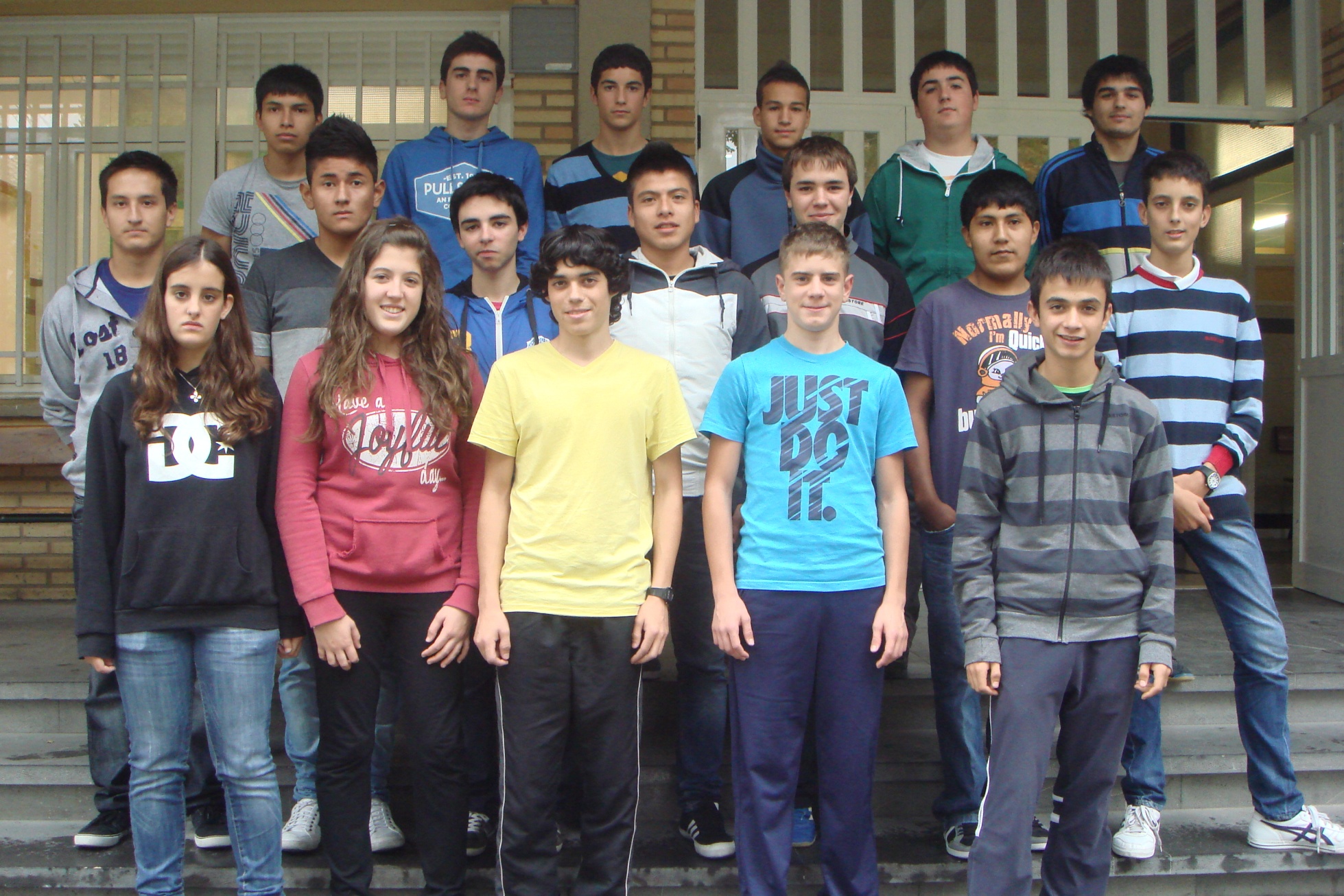 4ºD
Navarcoop
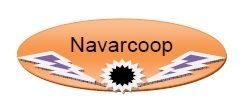 Índice
INFORMACIÓN
Espárragos
Pimientos
Tomate
Aceitunas
Legumbres
Queso del Roncal
Chorizo Ibérico
Mermelada Artesanal
Pañuelicos de San Fermín
Cómo pedir nuestros productos
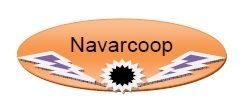 Información
En este catálogo podréis ver productos típicos de Navarra, muchos de ellos producidos en diversas empresas de nuestra comarca de La Ribera.
La Ribera presenta una gran tradición y especialización en productos naturales como los espárragos, los pimientos, las alcachofas, etc.
Son productos de una gran calidad a precios interesantes que esperamos os gusten.
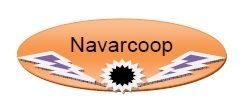 Espárragos
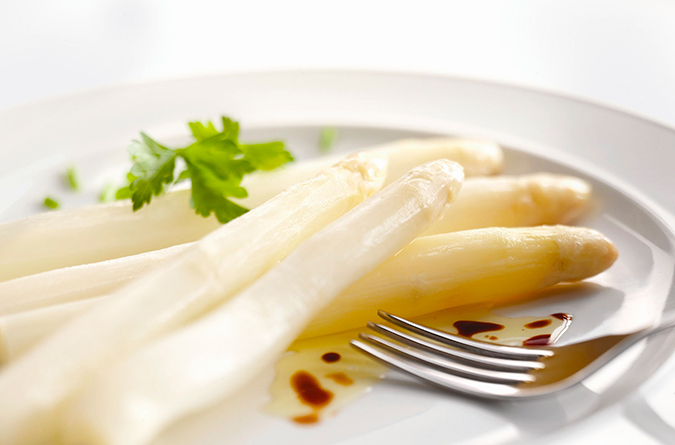 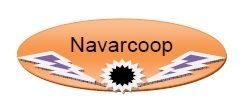 Espárragos
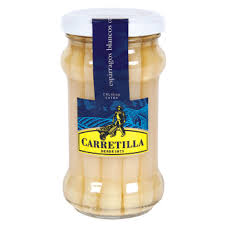 Frasco de espárrago blanco “Carretilla” 37 cl, de 9 a 12 unidades: 3’45 €
Ref: E01
Lata de espárrago blanco “Carretilla” 1Kg, de 9 a 12 unidades: 6’85 €
Ref: E01
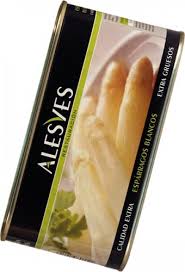 Ref: E02
Lata de espárrago blanco “Alesves” de 1Kg, de 9 a 12 unidades: 5’55 €
Ref: E03
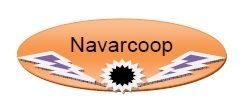 Pimientos
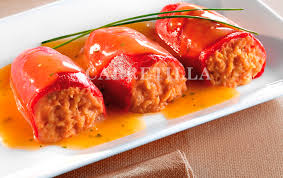 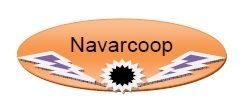 Pimientos
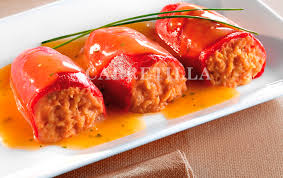 Pimientos rellenos de carne 
El plato 280g: 2’00 €
Ref: P01
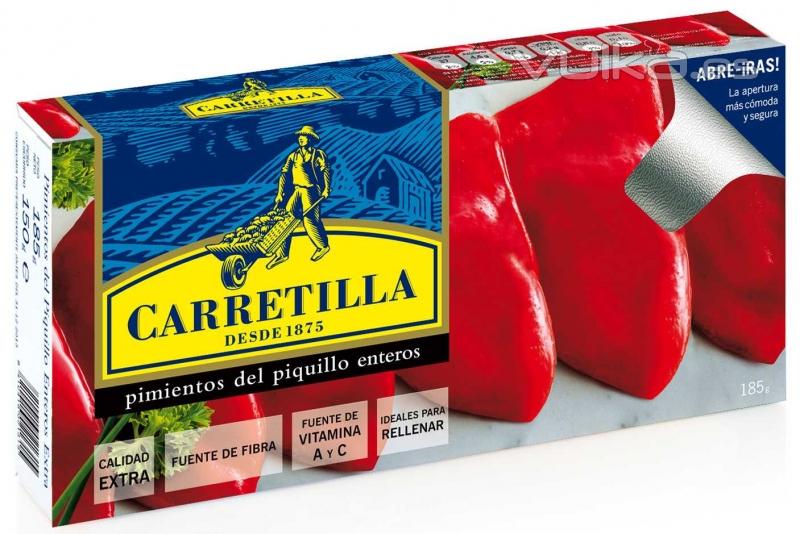 Pimiento de piquillo. Lata de medio Kg: 2’85 €
Ref: P02
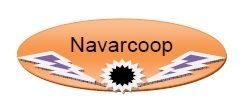 Tomate
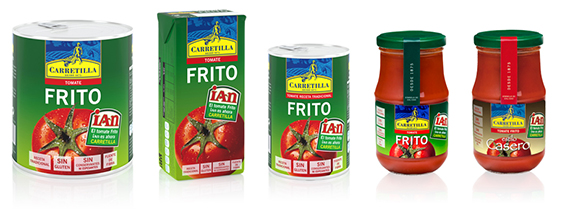 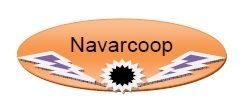 Tomate
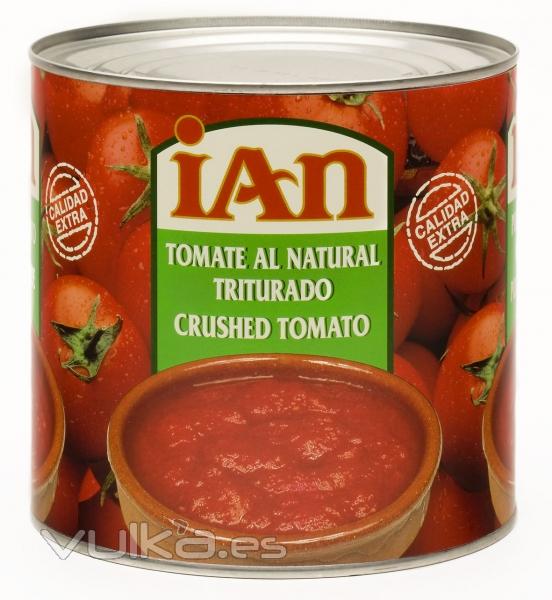 Tomate triturado, lata de 1Kg: 1’20 €
Ref: T01
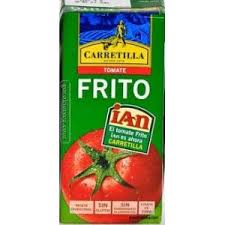 Tomate Frito "estilo casero":
Brik de tomate frito de 400g. 1’15 €
Ref: T02
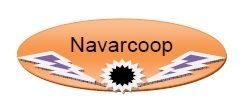 Aceitunas
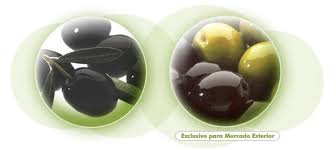 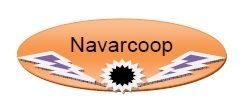 Aceitunas
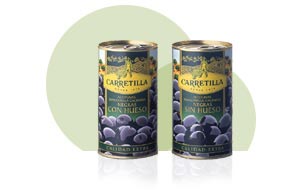 Aceituna negra “Carretilla” medio Kg, sin hueso: 1’10 €
Ref: A02
Aceituna negra “Carretilla” medio Kg, con hueso: 1’15 €
Ref: A01
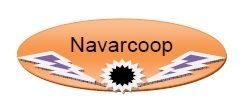 Legumbres
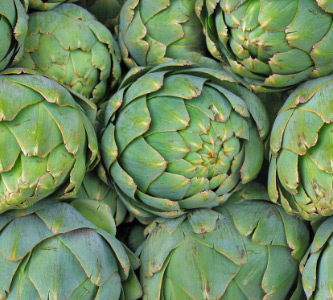 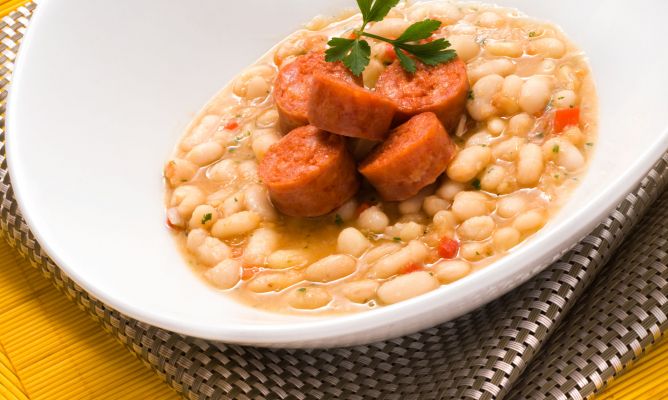 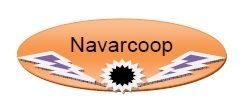 Legumbres
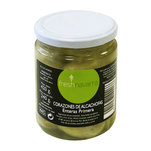 Alcachofa de Tudela:
 15/18 Frutos 
4’75 €
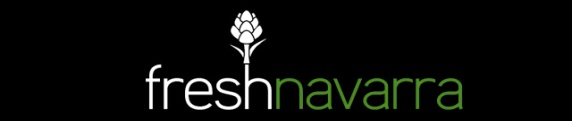 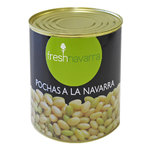 Ref: L01
Plato típico de La  Ribera de Navarra, pochas a la Navarra:
 3’80 €
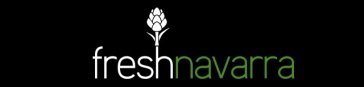 Ref: L02
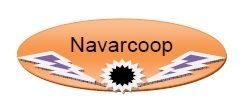 Queso del Roncal
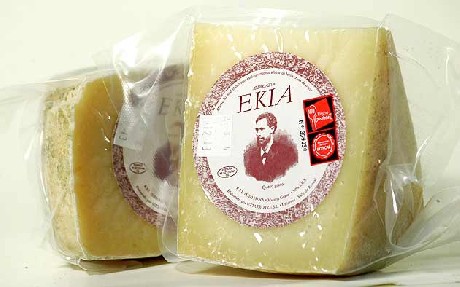 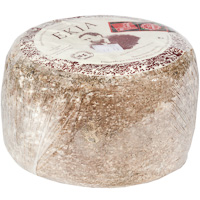 Queso entero del Roncal, Ekia
 1 kg 23’10 €
Cuña queso del Roncal, Ekia
200 g aprox. 5’95 €
Ref: Q01
Ref: Q02
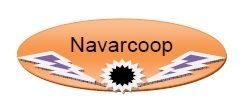 Chorizo ibérico
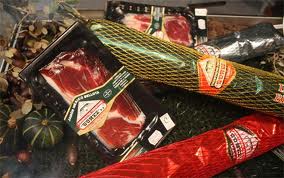 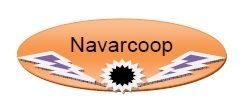 Chorizo ibérico
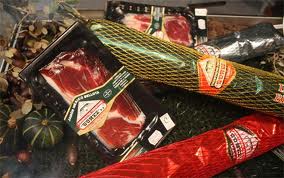 Longaniza de Chorizo Ibérico Bellota Natural. 
Envasado al vacío, peso de 400gr. aprox.
6’80 €
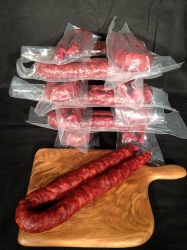 Ref: C01
Chorizo Artesano de Navarra, peso aprox. 250 gr
3 Chorizos 13 €
Ref: C02
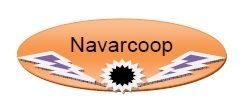 Mermelada artesanal
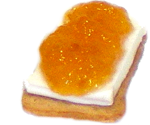 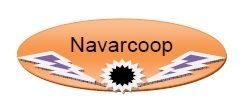 Mermelada Artesanal
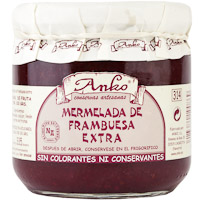 Mermelada Anko frambuesa
330g aprox, 2’70€
Ref: M01
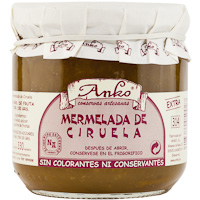 Mermelada Anko ciruela 
340g aprox. 2’80€
Ref: M02
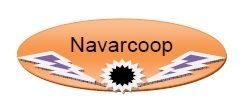 Pañuelicos de San Fermín
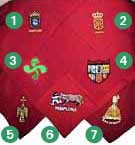 1- Pañuelo rojo bordado escudo de Pamplona
2- Pañuelo rojo bordado escudo de Navarra
3- Pañuelo rojo bordado Lauburu
4- Pañuelo rojo bordado escudo Euskal-Herria
5- Pañuelo rojo bordado San Miguel de Aralar 
6- Pañuelo rojo bordado Encierro
7- Pañuelo rojo bordado San Fermín

Todos: 9’95€
Ref: S01 a S07
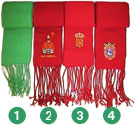 1.- Faja sin bordar roja, verde, azul o negra 
2.- Faja roja bordado San Fermín 
3.- Faja roja bordado escudo de Navarra
4.- Faja roja bordado escudo de Pamplona

Todas: 6’95€
Ref: F01 a F07
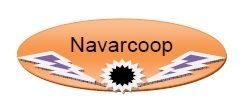 Cómo pedir nuestros productos
Para pedir alguno de nuestros productos:

 Elige el tipo de producto y su cantidad
 Dirígete a alguno de nuestros comerciales y realiza el pedido mediante una Hoja de Pedido.
 También puedes enviar tu pedido directamente a navarcoop@gmail.com



El precio de todos los productos es para su venta en el centro. 
Para ventas al exterior se deben añadir los gastos de envío.
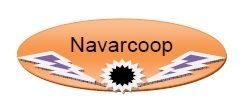 PEDIDO PARA:

Alumno: ___________________________     Grupo: _______________________

Profesor: __________________________     Departamento: _________________

Encargado del pedido: ______________________________